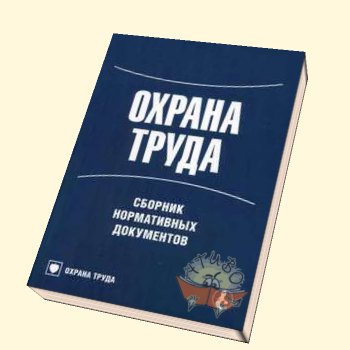 ОХРАНА ТРУДА
Основные документы, регламентирующие охрану труда.
ОХРАНА ТРУДА (ОТ) - это
система обеспечения безопасности жизни и здоровья работников в процессе трудовой деятельности, включающая правовые, санитарно-гигиенические, лечебно-профилактические, реабилитационные и иные мероприятия.
ЗАКОНОДАТЕЛЬНАЯ БАЗА
Конституция Российской Федерации от 12.12.1993г.
Федеральный закон РФ «Об основах охраны труда в Российской Федерации» от 17.07.1999г. № 181-ФЗ в редакции от 10.01 2003г. № 15-ФЗ
Трудовой кодекс РФ от 30.12.2001г. № 197-ФЗ в редакции от 25.07.2002г. № 116-ФЗ.
Федеральный закон РФ « Основы законодательства Российской Федерации об охране здоровья граждан» от 22.07.1993г. № 5487-1 в редакции от 02.12.2000г. № 139-ФЗ и от 10.01.2003г. № 15
Федеральный закон РФ «О санитарно-эпидемиологическом благополучии населения» от 30.03.1999г. № 52-ФЗ в редакции от 30.12 2001г. № 196-ФЗ и от 10.012003г. № 15
Федеральный закон РФ «Об обязательном социальном страховании от несчастных случаев на производстве и профессиональных заболеваний» от 24.07.1998г. « 125-ФЗ в редакции от 26.11.2002г. № 152-ФЗ в редакции от 22.04.2003г.
Кодекс РФ об административных правонарушениях от 30.12.2001г. № 195 в редакции от 31.12.2002г. №187-ФЗ.
Уголовный кодекс РФ от 13.06.1996г. № 63-ФЗ в редакции от 08.04.2003г. № 45-ФЗ.
Постановление Правительства РФ «О нормативных правовых актах, содержащих государственные нормативные требования охраны труда» от 23.05.2000г. №399.
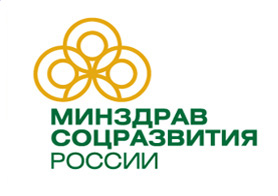 В России государственный контроль и надзор за соблюдением требований охраны труда осуществляется федеральной инспекцией труда при Министерстве здравоохранения и социального развития Российской Федерации и федеральными органами исполнительной власти (в пределах своих полномочий).
Конституция РФ о труде и занятости
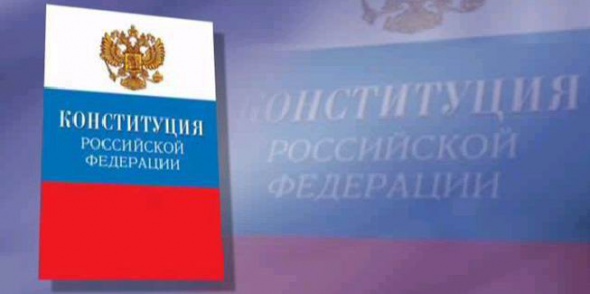 Статья 37   1. Труд свободен. Каждый имеет право свободно распоряжаться своими способностями к труду, выбирать род деятельности и профессию. 2. Принудительный труд запрещен.   3. Каждый имеет право на труд в условиях, отвечающих требованиям безопасности и гигиены, на вознаграждение за труд без какой бы то ни было дискриминации и не ниже установленного федеральным законом минимального размера оплаты труда, а также право на защиту от безработицы.
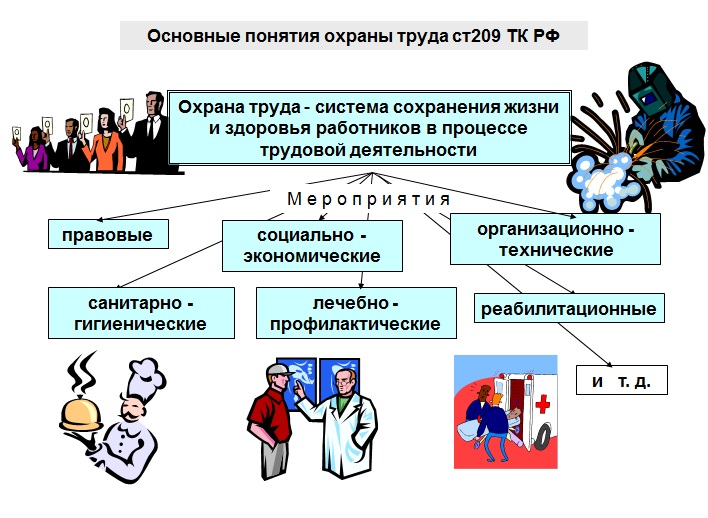 ТРУДОВОЙ КОДЕКС РФ
Цель трудового законодательства: установление государственных гарантий трудовых прав и свобод граждан, создание благоприятных условий труда, защита прав и интересов работников и работодателей.
Основные задачи трудового законодательства: создание необходимых правовых условий для достижения оптимального согласования интересов сторон трудовых отношений, интересов государства, а также правовое регулирование трудовых отношений и иных непосредственно связанных с ними отношений по:
организации труда и управлению трудом;
трудоустройству у данного работодателя;
профессиональной подготовке, переподготовке и повышению квалификации работников непосредственно у данного работодателя;
социальному партнерству, ведению коллективных переговоров, заключению коллективных договоров и соглашений;
участию работников и профессиональных союзов в установлении условий труда и применении трудового законодательства в предусмотренных законом случаях;
материальной ответственности работодателей и работников в сфере труда;
надзору и контролю (в том числе профсоюзному контролю) за соблюдением трудового законодательства (включая законодательство об охране труда);
разрешению трудовых споров.
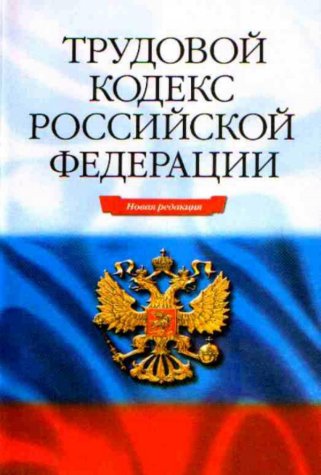 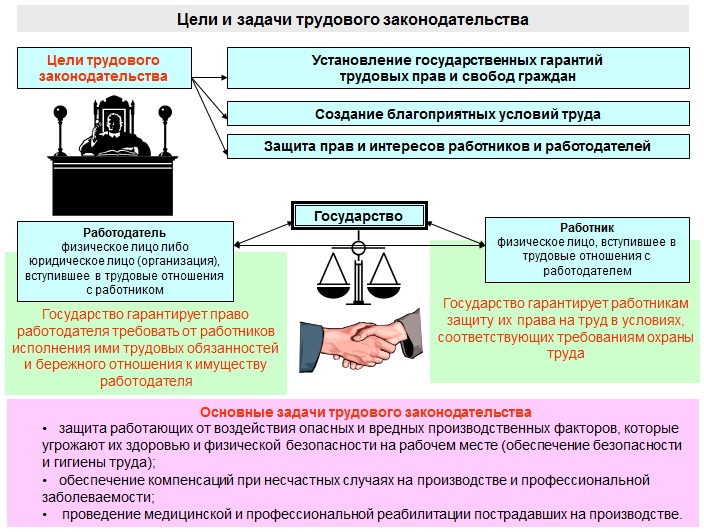 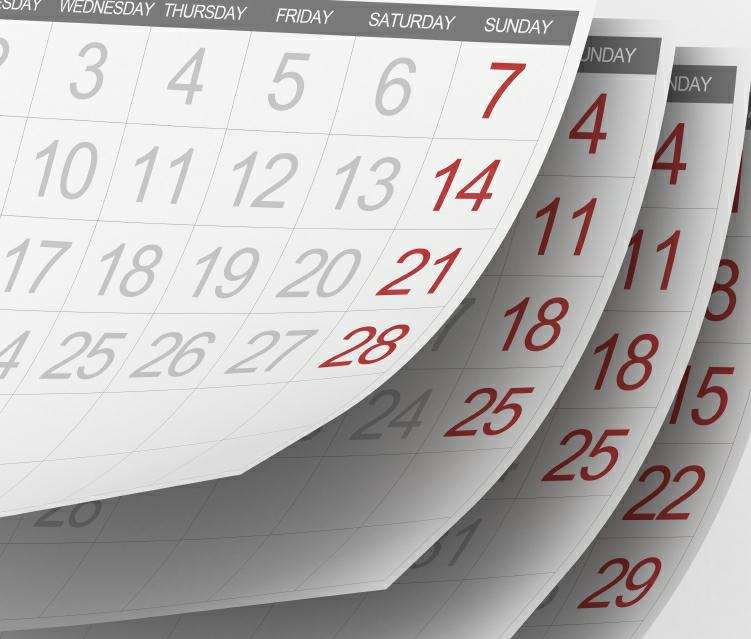 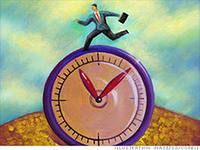 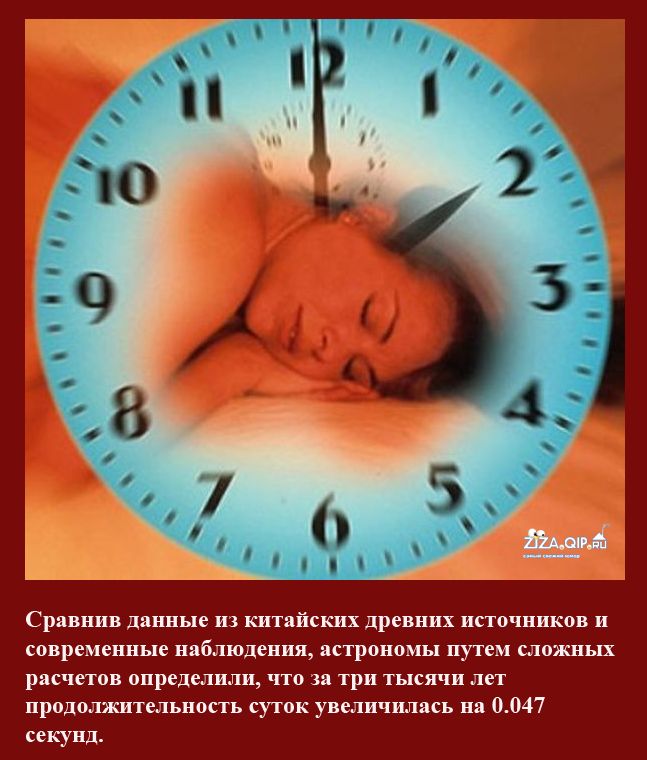 Рабочее время и время отдыха
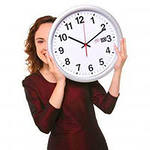 — это установленный законом отрезок времени, в течение которого работник должен выполнять свои трудовые функции.
Рабочее время
Рабочий день — это установленная законом продолжительность рабочего времени в течение суток. Согласно ст. 95 ТК рабочий день равен семи часам при шестидневной рабочей неделе (пяти часам накануне выходных и праздничных дней) и восьми часам при пятидневной рабочей неделе.
Рабочая смена — это продолжительность рабочего времени, которое работник должен отработать согласно графику сменности в течение суток. По длительности рабочая смена может быть больше рабочего дня, но необходимо, чтобы в течение недели или месяца установленная законом норма рабочего соблюдалась.
Рабочая неделя — это установленная законом продолжительность рабочего времени в часах в рамках календарной недели. Недельная норма не должна превышать 40 часов
Сокращенное рабочее время
работники, чья работа связана с повышенным умственным, эмоциональным и нервным напряжением (преподаватели, учителя, врачи, воспитатели и др.). У этих категорий работников в основном рабочая неделя составляет 36 часов
несовершеннолетние: 
с 16 до 18 лет подростки могут работать шести часов в день (36 часов в неделю), 
подростки с 15 до 16 лет, а также учащиеся с 14 до 16 лет, работающие в период каникул, — четыре часа в день (24 часа в неделю). 
Для учащихся, работающих в течение учебного года в свободное от учебы время, рабочее время не может превышать половину указанных по их возрасту норм (т. е. 18 или 12 часов в неделю)
занятые на работе с вредными условиями труда. В зависимости от степени вредности для здоровья устанавливается или 36-часовая, или 24-часовая рабочая неделя.
работники-инвалиды I и II групп — 35 часов в неделю.
это рабочее время, устанавливаемое по соглашению сторон, продолжительность которого меньше нормального рабочего времени (40 часов в неделю), с оплатой, пропорциональной отработанному времени.
Неполное рабочее время
Уменьшение рабочего времени
Уменьшение числа рабочих дней в неделю
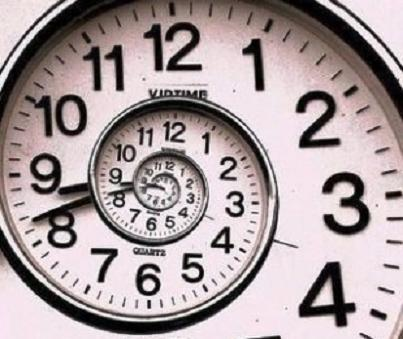 1. Состояние беременности
2. Наличие у женщины детей в возрасте до 14 лет
3. В отношении лица, осуществляющего уход за больным членом семьи
Ненормированный рабочий день
Устанавливается в отношении лишь некоторых категорий работников, которые по распоряжению работодателя обязаны в случае необходимости выполнять эпизодически работу сверх нормальной продолжительности, как правило, без дополнительной оплаты или отгула. Речь идет о работниках с ответственным характером труда или о лицах, рабочее время которых не поддается учету (руководителях, начальниках и т.п.)
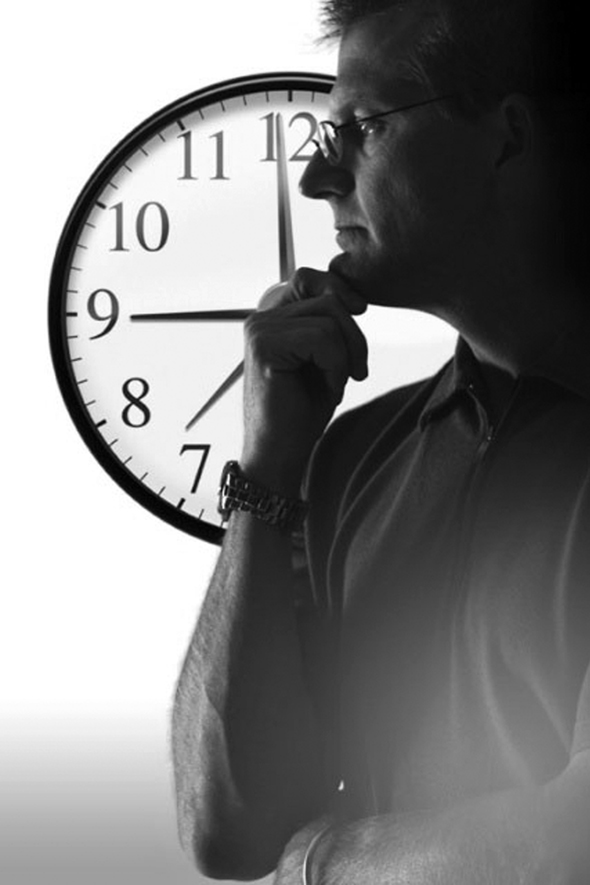 время, в течение которого работник свободен от исполнения трудовых обязанностей и которое он может использовать по своему усмотрению (ст. 106 ТК РФ)
Время отдыха
Ежедневный (междусменный) отдых
Выходные дни
Перерывы в течении рабочей смены для отдыха и питания (не более 2 часов и не менее 30 минут)
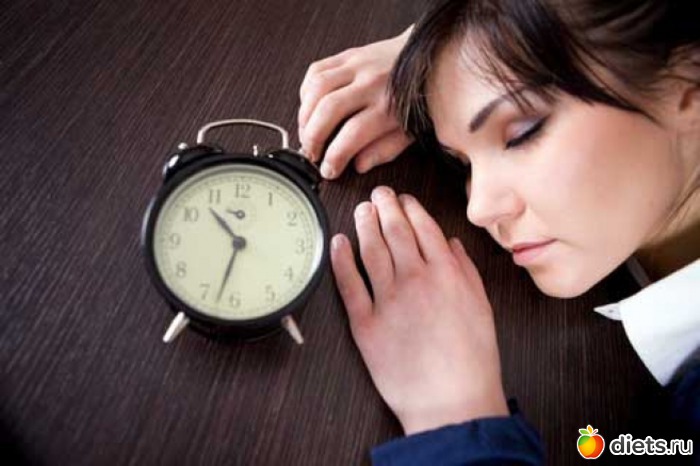 Ежегодный оплачиваемый отпуск
Нерабочие праздничные дни
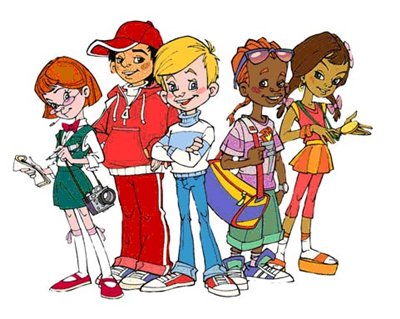 Охрана труда работников в возрасте до 18 лет
ОХРАНА ТРУДА МОЛОДЕЖИ — система сохранения жизни и здоровья работающих в возрасте до 18 лет. 
Глава 42 ТК РФ устанавливает ограничения и запреты на применение труда несовершеннолетних работников в отдельных сферах. Установление таких ограничений и запретов призвано обеспечить охрану здоровья и нравственного развития работников моложе 18 лет, в частности запрещается физически тяжелый труд и труд в опасных и вредных условиях.
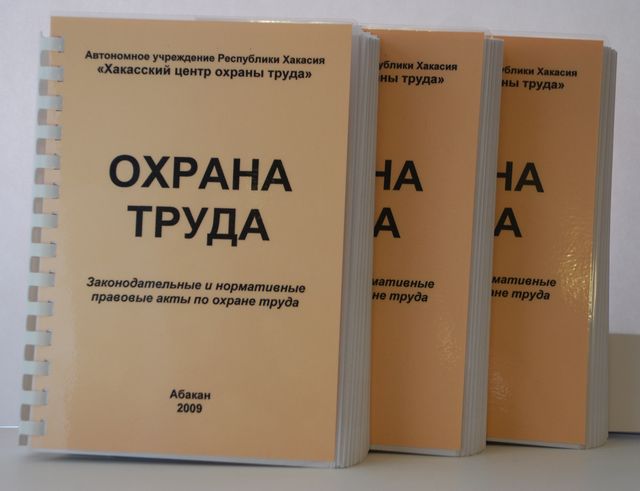 Перечень тяжелых работ и работ с вредными или опасными условиями труда, при выполнении которых запрещается применять труд лиц моложе 18 лет, утвержден Постановлением Правительства РФ от 25 февраля 2000 г. N 163. В него включены 43 вида производств и 2198 видов работ в них.
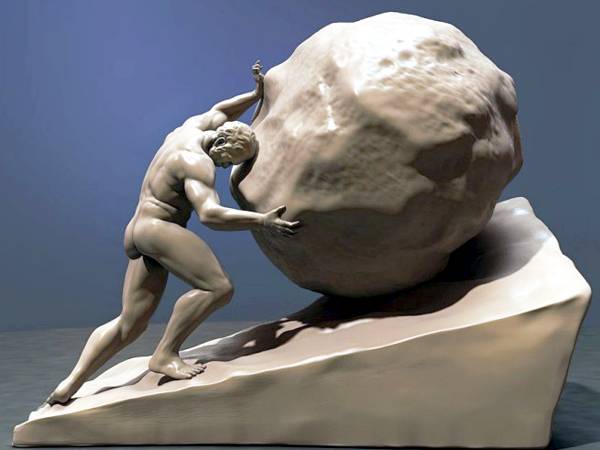 В частности, Перечень содержит ограничения по следующим видам работ:

- работы, связанные с подъемом и перемещением тяжестей вручную;
- легкая промышленность;
- пищевая промышленность;
- полиграфическое производство;
- транспорт;
- связь;
- сельское хозяйство;
- учреждения здравоохранения, ветеринарные учреждения, фармацевтические фабрики;
- производство учебно-наглядных пособий;
- работы, выполняемые в различных отраслях экономики.
и т.д.
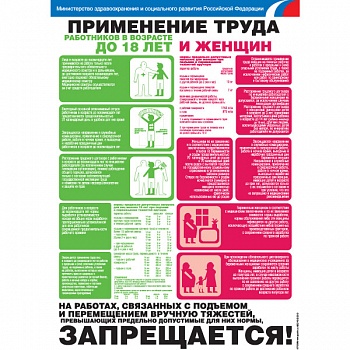 Гигиенические критерии допустимых условий и видов работ для профессионального обучения и труда подростков утверждены Постановлением Госкомсанэпиднадзора РФ от 4 апреля 1997 г. N 5, в соответствии с которым, безопасными для подростков видами деятельности являются те, которые соответствуют их возрастным и функциональным возможностям, не оказывают неблагоприятного влияния на их рост, развитие и состояние здоровья, исключают повышенную опасность травматизма для подростков и окружающих, учитывают повышенную чувствительность организма подростков к действию факторов производственной среды.
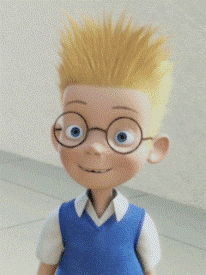 При прохождении производственной практики (производственного обучения) учащиеся общеобразовательных и образовательных учреждений начального профессионального образования, студенты образовательных учреждений среднего профессионального образования, достигшие 16-летнего возраста, могут находиться на работах, включенных в Перечень, не свыше четырех часов в день при условии строгого соблюдения на этих работах действующих санитарных правил и норм и правил по охране труда.
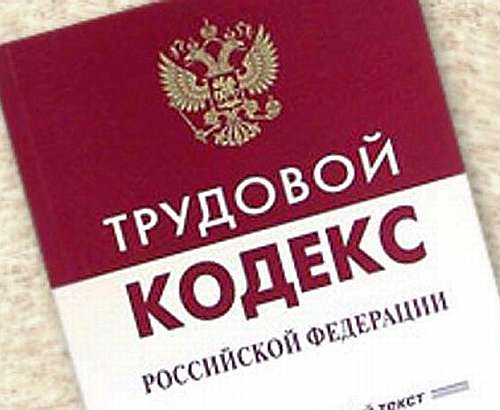 Работников, не достигших возраста 18 лет, запрещено направлять в служебные командировки, привлекать к работе в ночное время, к сверхурочной работе, к работе в выходные и нерабочие праздничные дни (ст. 96, 268 ТК РФ).
Ежегодный основной оплачиваемый отпуск — 31 календарный день в удобное для работника время (ст. 267 ТК РФ). 
Отпуск может быть предоставлен до истечения 6 месяцев непрерывной работы в данной организации (ст. 122 ТК РФ). 
Замена отпуска денежной компенсацией не допускается (ст. 126 ТК РФ).
Подростки не должны назначаться на работы, заключающиеся исключительно в переносе и передвижении тяжестей, весом свыше 4,1 кг.
Перемещение тяжести подростками не должно занимать более 1/3 рабочего дня.
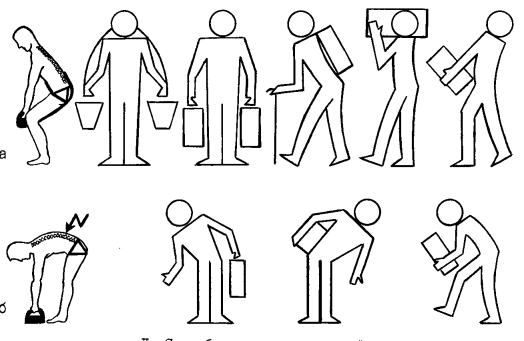 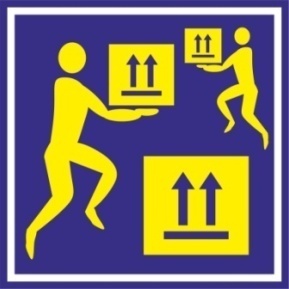 Предельная норма перемещения тяжести для несовершеннолетних
Лица в возрасте до 18 лет принимаются на работу после предварительного медицинского осмотра и в дальнейшем, до достижения возраста 18 лет, ежегодно подлежат обязательному медосмотру. 
Медосмотры осуществляются за счет средств работодателя (ст. 266 ТК РФ).
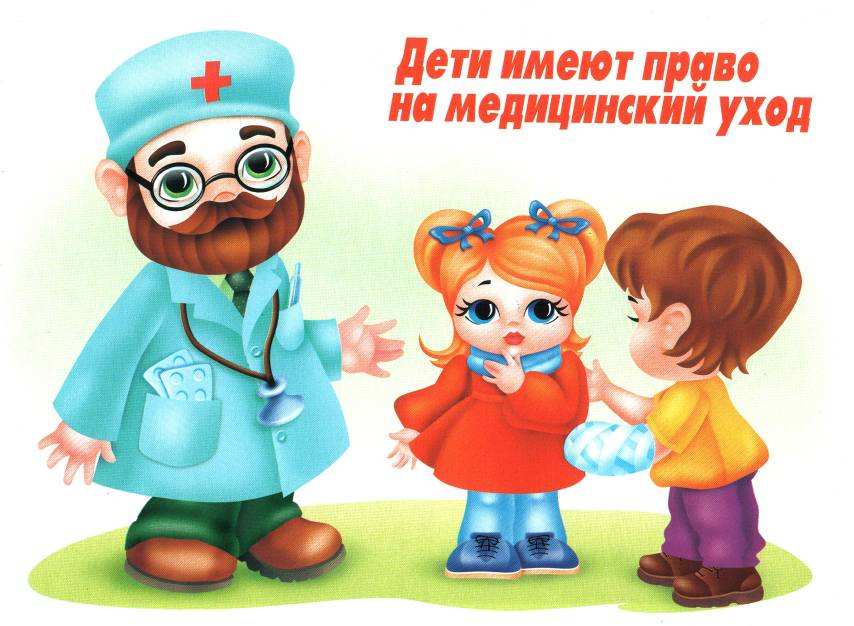 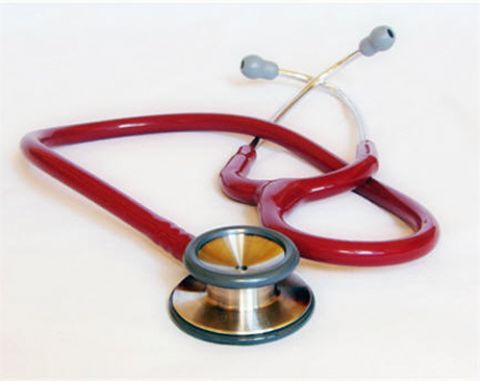 Организация работы по охране труда.
Специалистом по организации работы по охране труда на предприятии является специалист по охране труда.
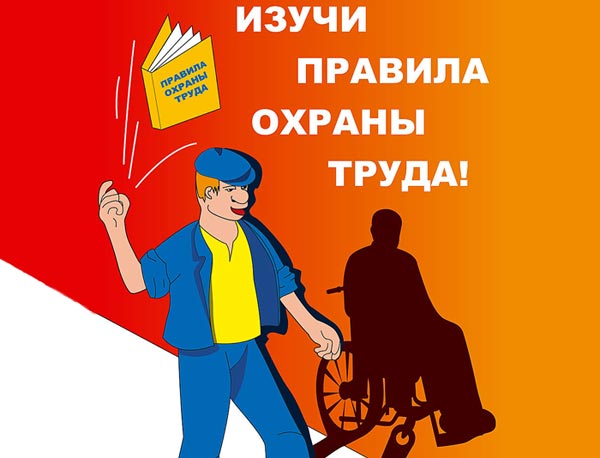 Организация работы по охране труда.
Осуществление контроля охраны труда на предприятии можно разделить на множество этапов. Данные этапы необходимо рассматривать с учетом специфики организации. 
Их можно описать следующим образом:
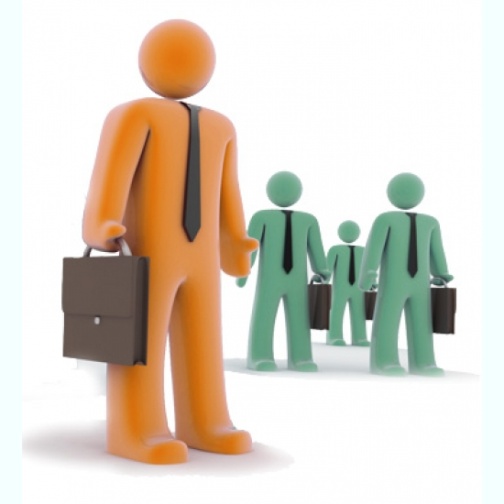 Организация работы по охране труда.
1-Й ЭТАП – организация работы по охране труда на предприятии. 
2-Й ЭТАП – порядок обучения на предприятии безопасным методам работы, проведение инструктажей по охране труда, проверка знаний по вопросам охраны труда. 
3-Й ЭТАП – порядок проведения обязательных медицинских осмотров работников предприятия 
4-Й ЭТАП – разработка и наличие инструкций по охране труда.
5-Й ЭТАП – планирование мероприятий по охране труда
Организация работы по охране труда.
6-Й ЭТАП – организация работы по обеспечению электробезопасности на предприятии
7-Й ЭТАП – порядок обеспечения работников предприятия средствами индивидуальной защиты
8-Й ЭТАП – организация на предприятии санитарно-бытового обеспечения работников
9-Й ЭТАП – расследование и учет несчастных случаев на производстве
Организация работы по охране труда.
10-Й ЭТАП – аттестация рабочих мест по условиям труда
11-Й ЭТАП – предоставление компенсаций за работу с вредными и (или) опасными условиями труда
12-Й ЭТАП – порядок организации контроля соблюдения законодательства об охране труда на предприятии
13-Й ЭТАП – порядок организации работ повышенной опасности на предприятии
14-Й ЭТАП – организация работы по обеспечению пожарной безопасности
Основные термины и определения в области охраны труда
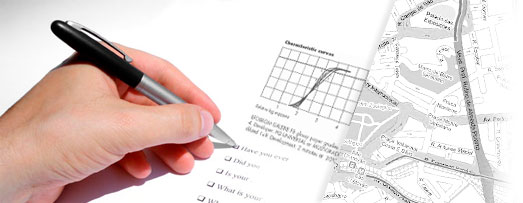 Безопасные условия труда - условия труда, при которых воздействие на работающих вредных и (или) опасных производственных факторов исключено либо уровни их воздействия не превышают установленных нормативов. (ТК РФ).
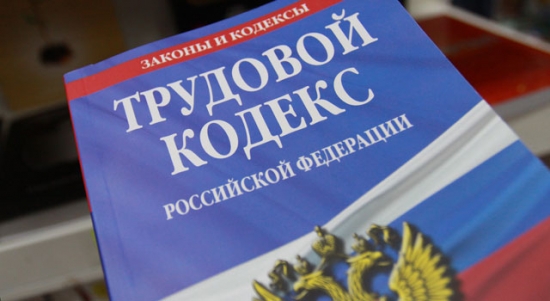 Основные термины и определения в области охраны труда
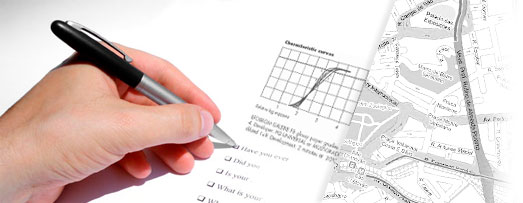 Вредный производственный фактор - производственный фактор, воздействие которого на работника может привести к его заболеванию или снижению трудоспособности.      (ТК РФ)
Заболевания, возникающие под действием вредных производственных факторов, называются  
профессиональными.
Основные термины и определения в области охраны труда
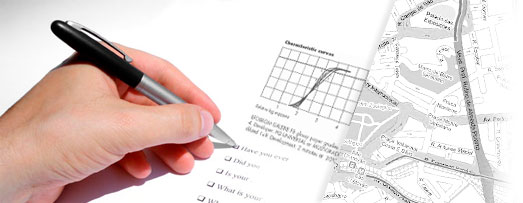 Опасный производственный фактор - производственный фактор, воздействие которого на работника может привести    к его травме. (ТК РФ)
Травма является результатом несчастного случая на производстве
Несчастный случай – это случай воздействия опасного производственного фактора на работающего при выполнении им трудовых обязанностей
Основные термины и определения в области охраны труда
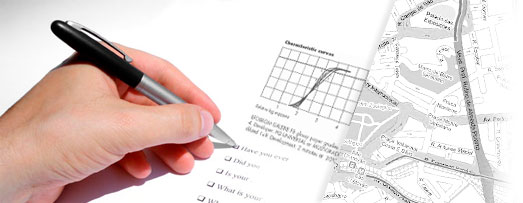 Производственная санитария — это система организационных мероприятий и технических средств, предотвращающих или уменьшающих воздействие на работающих вредных производственных факторов.
Техника безопасности — система организационных мероприя­тий и технических средств, предотвращающих воздействие на работающих опасных производственных факторов.
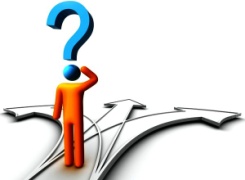 В статье 419 ТК РФ установлены виды ответственности за нарушение трудового законодательства и иных нормативных правовых актов, содержащих нормы трудового права:
    «Лица, виновные в нарушении трудового законодательства и иных актов, содержащих нормы трудового права, привлекаются к дисциплинарной и материальной ответственности в порядке, установленном настоящим Кодексом и иными федеральными законами, а также привлекаются к гражданско-правовой, административной и уголовной ответственности в порядке, установленном федеральными законами».
Дисциплинарная ответственность
- статья 90, 192 ТК РФ. 
За совершение дисциплинарного проступка, на работника может быть наложено дисциплинарное взыскание в виде замечания, выговора, увольнения по соответствующим основаниям. 
Дисциплинарный проступок – это неисполнение либо ненадлежащее исполнение работником по его вине возложенных на него трудовых обязанностей, предусмотренных трудовым законодательством, трудовым договором, локальными нормативными актами работодателя.
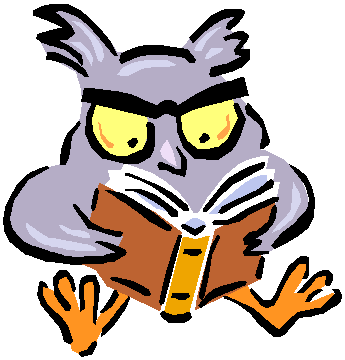 Материальная ответственность 
сторон трудового договора 
предусмотрена разделом 11 ТК РФ.
В соответствии со статьей 238 ТК РФ работник обязан возместить работодателю причиненный ему прямой действительный ущерб
Прямой действительный ущерб, согласно ТК РФ, – это реальное уменьшение либо ухудшение состояния имеющегося имущества работодателя.
Согласно статье 241 ТК РФ работник несет материальную ответственность в пределах своего среднемесячного заработка. Руководитель организации несет, как правило, полную материальную ответственность.
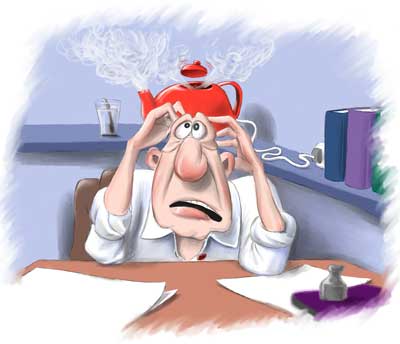 Гражданско-правовая ответственность 
    - одна из форм государственного принуждения, состоящая во взыскании судом с правонарушителя в пользу потерпевшего имущественных санкций, влекущих для правонарушителя невыгодные имущественные последствия его поведения и направленных на восстановление нарушенной имущественной сферы потерпевшего.
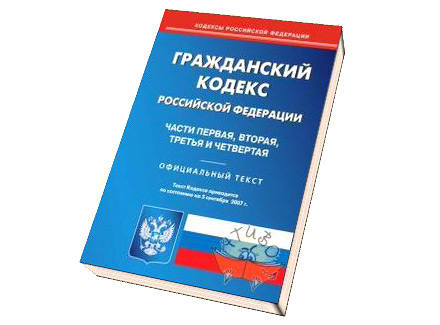 Административная ответственность
Ответственность за нарушение законодательства об охране труда предусмотрена статей 5.27 КоАП РФ. Лицами, которые могут быть привлечены к ответственности по данной статье, являются должностные лица организаций, юридические лица, лица, осуществляющие предпринимательскую деятельность без образования юридического лица.
Нарушение законодательства в об охране труда может выражаться как в действии, так и в бездействии должностных лиц. В любом случае здесь речь идет об умышленной форме вины.
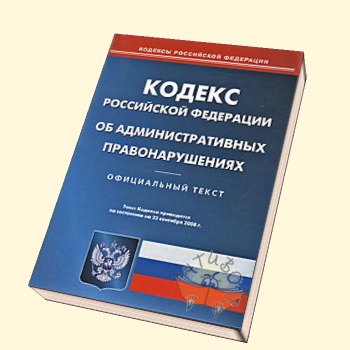 Административная ответственность
Согласно статье 2.2 КоАП РФ административное правонарушение признается совершенным умышленно, в случае если лицо, его совершившее, осознавало противоправный характер своего действия (бездействия), предвидело его вредные последствия и желало наступления таких последствий или сознательно их допускало, либо относилось к ним безразлично.
Частью 1 статьи 5.27 предусмотрены в виде административного наказания либо административный штраф, либо административное приостановление деятельности.
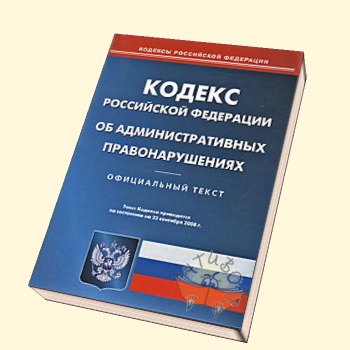 Административная ответственность
Нарушение правил техники безопасности или иных правил охраны труда, совершенное лицом, на котором лежали обязанности по соблюдению этих правил, если это повлекло по неосторожности причинение тяжкого вреда здоровью человека будет квалифицироваться как преступление, предусмотренное часть 1 статьи 143 Уголовного кодекса Российской Федерации (далее – УК РФ). А в случае, если не наступили последствия, предусмотренные этой статьей – причинен легкий или средний вред здоровью, то содеянное будет рассматриваться как административное правонарушение, предусмотренное статьей 5.27 КоАП РФ.
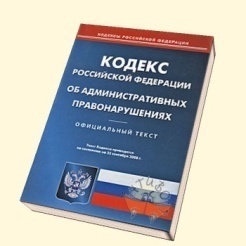 Уголовная ответственность
Уголовным Кодексом РФ предусмотрена ответственность за действия, которые грубо попирают положения законодательства о труде и охране труда, либо которые повлекли за собой значительные негативные последствия, например причинение вреда здоровью, либо гибель людей.
К уголовной ответственности могут быть привлечены только физические лица. 
За нарушение законодательства об охране труда должны быть в первую очередь привлечены лица, отвечающие в организации за обеспечение охраны труда на участке работ, где произошел несчастный случай.
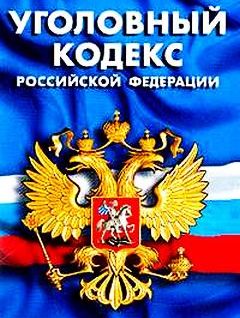 Уголовная ответственность
Статья 143 УК РФ:
«Нарушение правил техники безопасности или иных правил охраны труда, если это повлекло по неосторожности причинение тяжкого вреда здоровью человека, - наказывается штрафом в размере до двухсот тысяч рублей или в размере заработной платы или иного дохода осужденного за период до восемнадцати месяцев, либо исправительными работами на срок до двух лет, либо лишением свободы на срок до одного года.
То же деяние, повлекшее по неосторожности смерть человека, - наказывается лишением свободы на срок до трех лет с лишением права занимать определенные должности или заниматься определенной деятельностью на срок до трех лет или без такового».
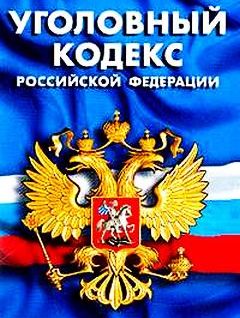 1. Технические причины – не зависят от уровня организации предприятия
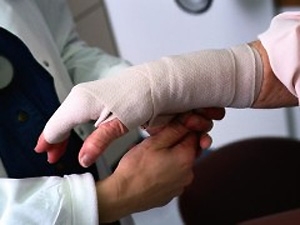 ВКЛЮЧАЮТ:
несовершенство технологических процессов,
 конструктивные недостатки оборудования, инструментов и т.д,
 несовершенство предохранительных устройств и т.п.,
 недостаточный учет требований охраны труда и т.п.
2. Организационные причины –зависят от уровня организации предприятия
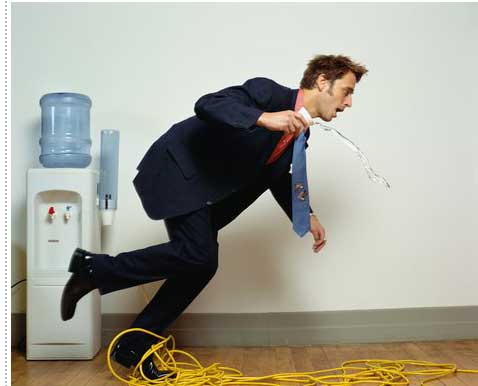 ВКЛЮЧАЮТ:
 недостатки в содержании проходов, территорий и т.п.,
 нарушения правил эксплуатации оборудования,
 недостатки в организации рабочих мест,
 недостатки в обучении рабочих безопасным методам труда, 
 слабый технический надзор за опасными работами
3. Санитарно-гигиенические  причины
ВКЛЮЧАЮТ:
 повышенное содержание в воздухе рабочих зон вредных веществ,
 недостаточное освещение,
 повышенные уровни шума, вибрации и т.п.,
 неудовлетворительное содержание  помещений,
 нарушение правил личной гигиены и т.п.
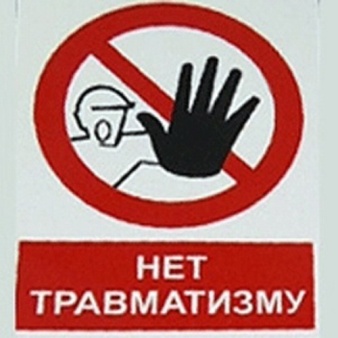 4. Личностные причины
СВЯЗАНЫ С :
  монотонностью труда,
 недоброжелательными отношениями в коллективе,
 болезнями, утомляемостью, нервным напряжением,
  стрессовыми ситуациями,
 ослаблением самоконтроля
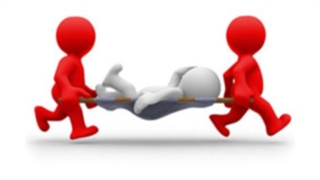 5. Экономические причины
ВКЛЮЧАЮТ:
  стремление к сверхурочным работам,
 нарушение сроков выдачи зарплаты,
 недостатки в жилищных условиях
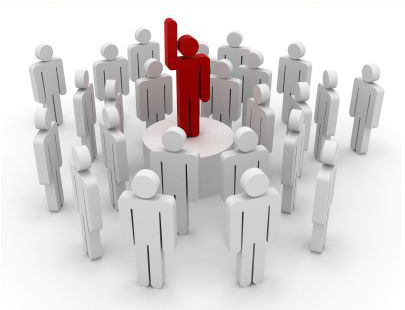 6. Субъективные причины
ЭТО :
  личная недисциплинированность  работника,
 невыполнение инструкций по ОТ,
 нахождение в состоянии алкогольного опьянения, в болезненном состоянии и т.п.
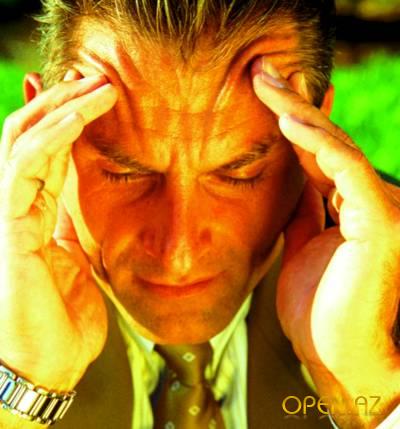 Причины осознанного нарушения правил безопасности
Экономия сил
Экономия  времени
Безнаказанность
Привычка работать с нарушениями
Стремление следовать групповым интересам и нормам
 Ориентация на идеалы
Самоутверждение  в собственных глазах
Переоценка собственного опыта
Стрессовое состояние  
Склонность к риску
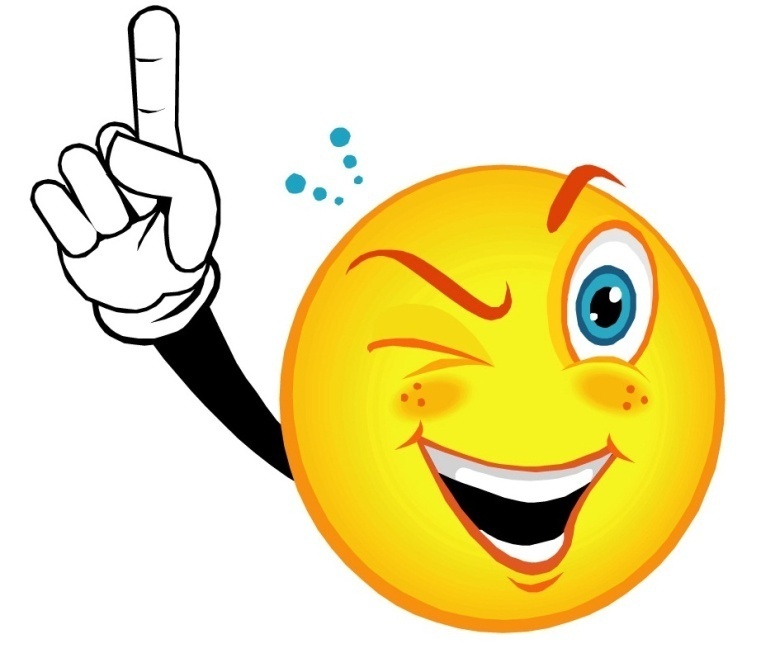 ПРОФИЛАКТИКА ПРОИЗВОДСТВЕННОГО ТРАВМАТИЗМА И ПРОФЗАБОЛЕВАНЙИ
МЕРОПРИЯТИЯ ПО УЛУЧШЕНИЮ  УСЛОВИЙ ТРУДА МОЖНО РАЗДЕЛИТЬ НА:
Законодательные
Организационные
Технические 
Медико-профилактические
Экономические
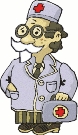 Вопросы профилактики профессиональных заболеваний решает ГИГИЕНА ТРУДА
ГИГИЕНА ТРУДА – это раздел профессиональной медицины, изучающей влияние на организм человека трудового процесса и факторов производственной среды.
ОСНОВНАЯ ЗАДАЧА ГИГИЕНЫ ТРУДА
       качественная и количественная оценка воздействия условий труда на организм, на основе которой производится разработка и внедрение мероприятий, способных обеспечить максимальную производительность труда при отсутствии вредного влияния   на здоровье работающих